Reading Passages
ACT™ Prep
Ms. Rasp and Ms. Stanolis
Reading Passages
Every ACT™ reading test has 40 questions that must be answered in 35 minutes. There will be one passage from each of the following categories in this order:

	Prose fiction – made up of a short story or an excerpt from a longer fictional work;

	Social sciences – covering topics such as history politics, sociology, or psychology;

	Humanities = covering topics such as art, music, literature, or theater; 

	Natural sciences - covering topics such as biology, chemistry, physics, or astronomy.
Reading Passages
Reading Passages
“She refused to be bored chiefly because she wasn't boring.”  
---- from The Collected Writings of Zelda Fitzgerald
You are NOT boring people; don’t let yourselves be bored with the ACT Reading passages!
--- from the unpublished writings of Joanna Rasp, Jones High School
Reading Passages
You do not need any outside knowledge of any particular area!
You do not need to LEARN the material you are reading; rather, you need to annotate it QUICKLY so that the passage becomes your resource.
Remember that there will always be one passage of each type and the passages will always be in the same order.
Reading Passages
You have less than nine minutes per passage; 
We suggest that you read and annotate in three minutes;
You can then spend approximately six minutes answering the questions (referring back to your annotated passage).
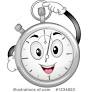 Reading Passages
You must read and annotate rapidly and efficiently so you can move quickly through the questions without rushing.
If you feel strongly about an answer to a question, choose it and quickly move on.
If you are having difficulty with a question, refer back to the passage and try to find the correct answer.
Never spend too much time on one answer; it’s just not worth it.
Reading Passages
On difficult questions, use process of elimination to get rid of as many incorrect answers as possible and make a guess from the remaining answers.
If you notice that you have less than five minutes remaining to read the last passage and answer the last ten questions, skip the passage and go straight to the questions.
Answer any detail or phrase-in-context questions that have a specific line number or paragraph reference.
Answer as any other questions as possible and then, just before time iscalled, make a random guess on any remaining questions.
Reading Passages
Answer every question! Never leave an answer blank!
Never skip a question on an earlier passage and assume that you can come back to it later.
Reading Passages
Focus on the main ideas, so you have an overall picture of the passage.
Every passage is organized around a main idea.
Each paragraph within the passage relates to the main idea in some way.
Reading for main ideas doesn’t mean that you can skip the rest – read everything, but skim the details a wee bit faster.  Make sure, though, that you know which paragraph might contain the details you need to answer a question.
Reading Passages
Do NOT read slowly and answer quickly!!!!
INSTEAD, read quickly and answer slowly!
Reading Passages
Be an active reader!  In other words, use your PENCIL to annotate!
Be a detective – read to find something!
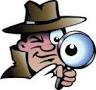 Reading Passages
Active readers think about the following questions as they read the passage --
Reading Passages
What is the main idea or purpose of the passage?
What is the author’s point of view, attitude, or tone?
What are the important relationships between the ideas or people?
What are the key concepts in this passage?
What is the structure of the narrative or the author’s argument?
Reading Passages
Create a “table of contents” by marking up the passage as you read. 
Underline the main ideas.
Underline any statements that clearly express the author’s opinions.
Circle unfamiliar terms and important names and titles so that you can easily locate them if a question refers to them.
Circle sentence shifters, transitional words (but, yet, however, on the contrary, etc.)
Place a + or a – in the margin whenever the author makes a positive or negative statement.
Reading Passages
Reading Passages